Risico’s voor een discipel van Jezus..
Daniel 6

Etten-Leur
Een nieuwe verleiding….
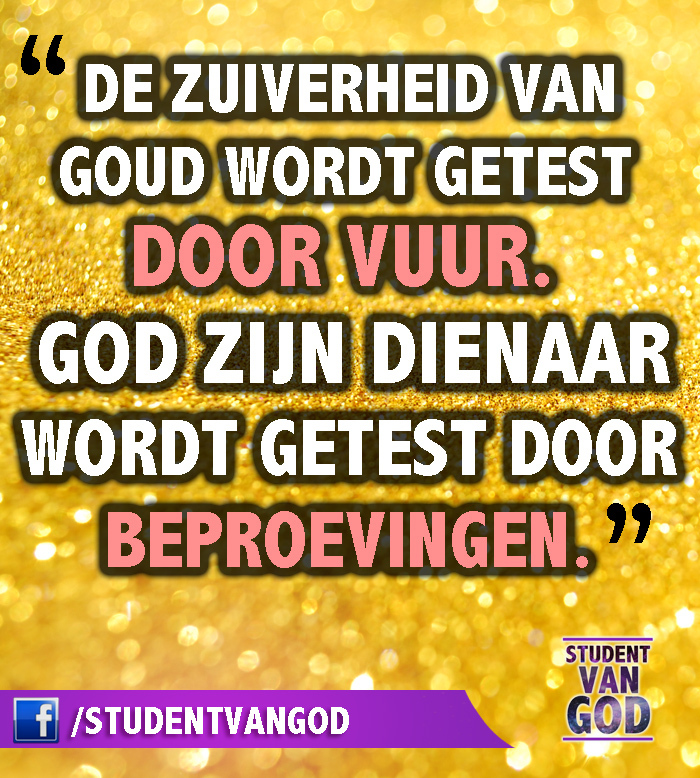 Wat maakt dat Daniel werd gerespecteerd en gewaardeerd?
1. Hij gaf blijk van inzicht en vaardigheden
Wat maakte dat Daniel werd gerespecteerd en gewaardeerd?
Hij gaf blijk van inzicht en vaardigheden

2. Zijn karakter, integriteit en hardwerkende mentaliteit maakten hem tot een uitzonderlijk goede bestuurder
Wat maakte dat Daniel werd gerespecteerd en gewaardeerd?
Hij gaf blijk van inzicht en vaardigheden

Zijn karakter, integriteit en hardwerkende mentaliteit maakten hem tot een uitzonderlijk bestuurder

Zijn publieke getuigenis over de God die hij diende, dwong respect af
Het complot
Verboden te bidden!!
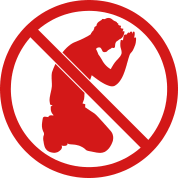 Complotten ..
Toen ……
2 Sam.    	15:1-12
Jeremia  		11: 9-19
Matth.    	28:11-15
Hand.      	23:11-12

 En nu ……
Wat maakte dat Daniel zijn GOD ongewijzigd bleef dienen?
Wat maakte dat Daniel zijn GOD ongewijzigd bleef dienen?
Hij herinnerde zich, dat God trouw was geweest bij de voorgaande crises.
Hij sprak 3 maal daags met zijn hemelse Vader
Hij wist dat de ‘beloning’ voor trouw aan God groter was, dan welk risico ook!
Redenen om geen ‘geheim christen’ te worden.
Het geeft overwinning over angst.

Bidden zoals de eerste christenen: Welnu Heer, sla ook nu acht op hun dreigementen en stel ons, uw dienaren, in staat om vrijmoedig over de boodschap te spreken..
Redenen om geen ‘geheim christen’ te worden.
Het geeft overwinning over angst.
Het versterkt  je geloof en karakter.
Schaam je er dus niet voor om van onze Heer te getuigen: ………. Maar deel in het lijden voor het Evangelie met de kracht die God je geeft.
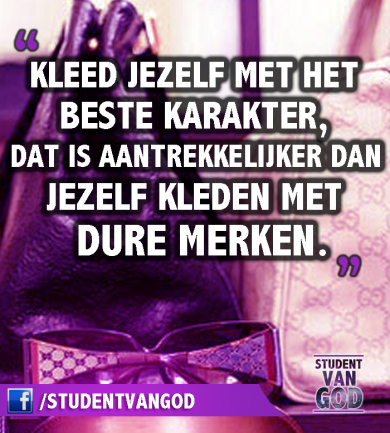 Redenen om geen ‘geheim christen’ te worden.
Het geeft overwinning over angst.
Het versterkt je geloof en karakter.
Het geeft God een kans om een wonder te doen.

God deed het ongelofelijke…. (zie vs. 19-23)
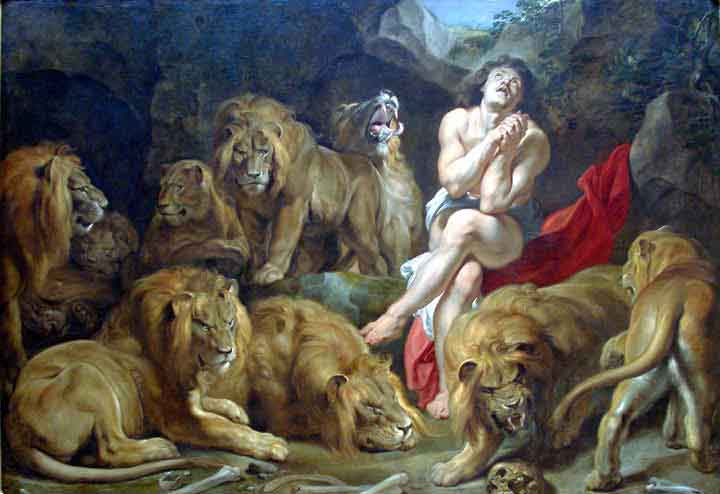 Redenen om geen ‘geheim christen’ te worden.
Het geeft overwinning over angst.
Het versterkt je geloof en karakter.
Het geeft God een kans om een wonder te doen.
 Het stimuleert andere gelovigen om ook te getuigen.

Bovendien durven de meeste broeders en zusters, omdat ze door mijn gevangenschap vertrouwen in de Heer hebben gekregen, de boodschap nu nog onbevreesder te verkondigen.
Redenen om geen ‘geheim christen’ te worden.
Het geeft overwinning over angst.
Het versterkt je geloof en karakter.
Het geeft God een kans om een wonder te doen.
Het stimuleert andere gelovigen om ook te getuigen.
Het is een krachtige manier om ongelovigen te beïnvloeden.
De koning werd een gelovige (25-28)
Toen de leden van het Sanhedrin zagen hoe vrijmoedig Petrus en Johannes optraden en begrepen dat het gewone, ongeletterde mensen waren, stonden ze verbaasd, en ze realiseerden zich dat beiden in Jezus’ gezelschap hadden verkeerd.